COPIL DU 21 JUIN 2021
Activité ambulatoire 2020
Au CHU de Lille
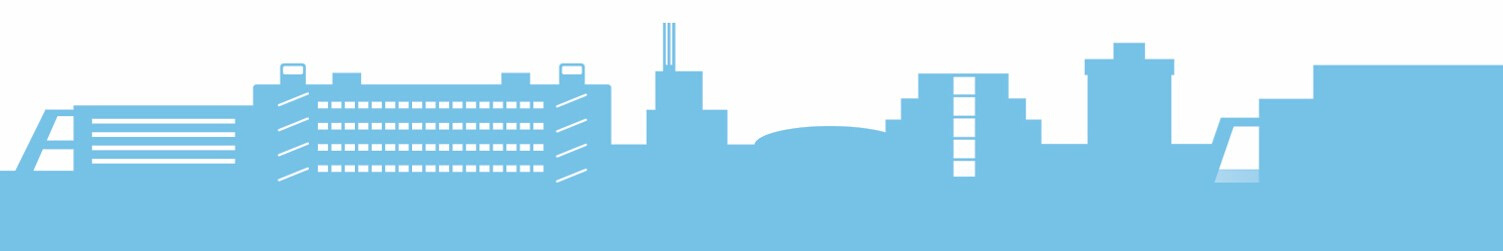 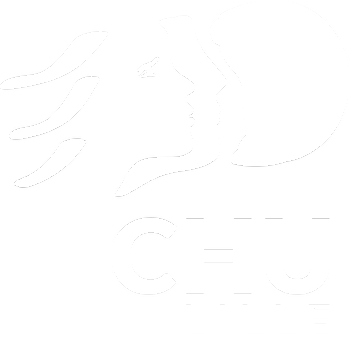 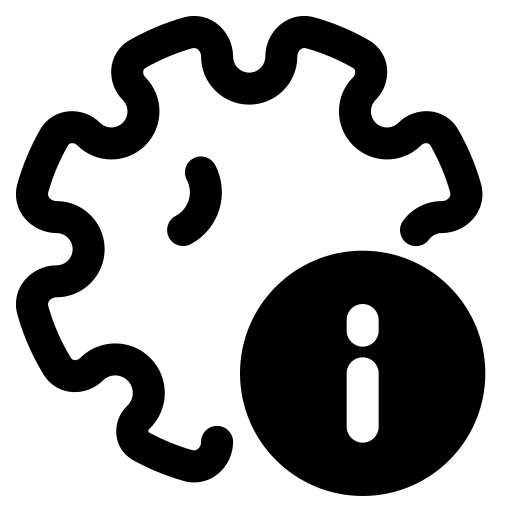 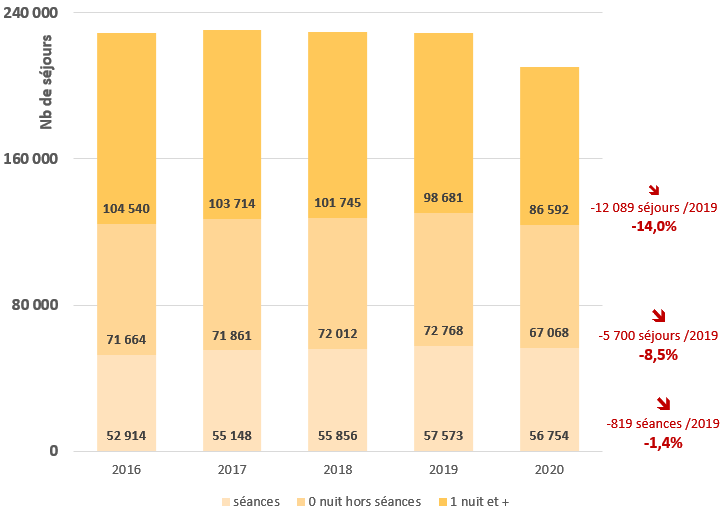 Impact majeur de la crise sanitaire sur l’activité MCO 2020 :
- 18 608 séjours soit - 8,8% /2019
Baisse plus modérée en ambulatoire
 Séjours de 0 nuit hors séances : -8,5%
 Séances : -1,4%
ZOOM – CHIRURGIE AMBULATOIRE
CHIRURGIE AMBULATOIRE
12 754 séjours
                 de la chirurgie (40% en 2019)
           des gestes marqueurs (73% en 2019, cible 85%)
38,9 %
67%
/2019 
-8 638 séjours soit -20,8%
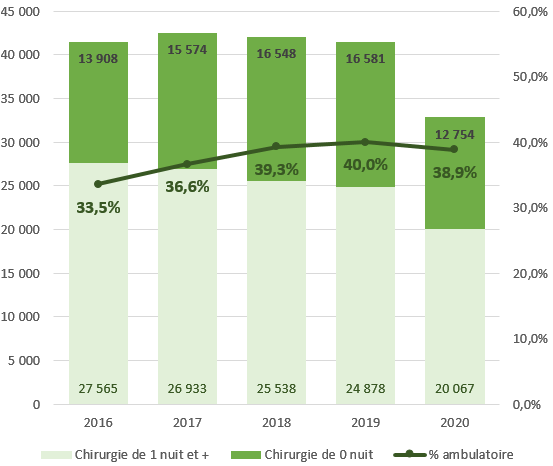 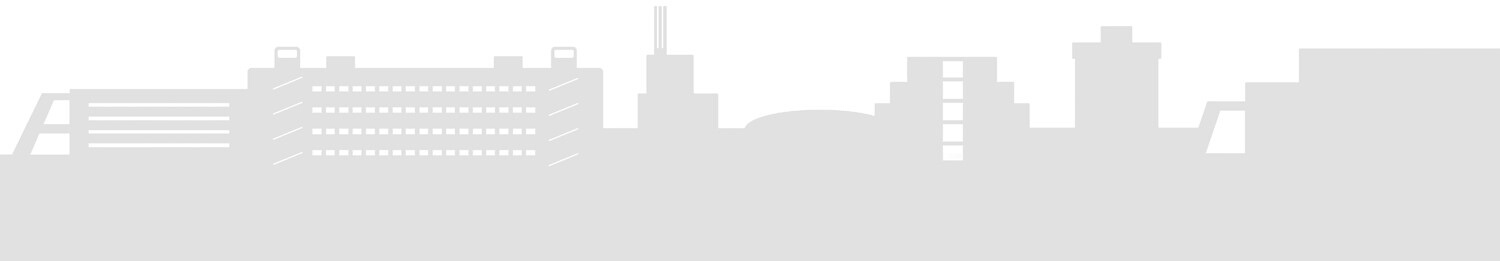 ZOOM – CHIRURGIE AMBULATOIRE
Variation journalière des patients presents en unite de chirurgie ambulatoire 
Comparaison 2019/2020
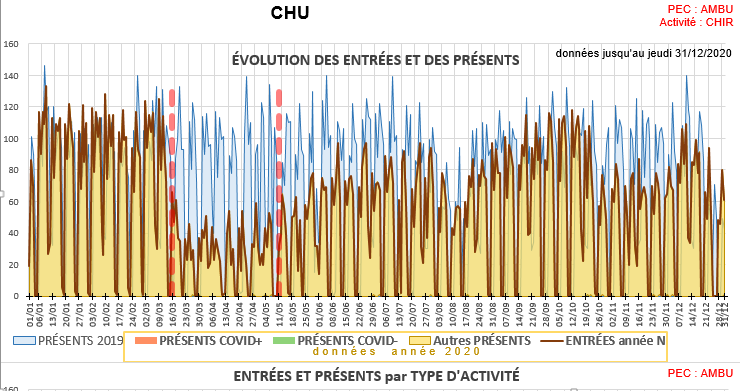 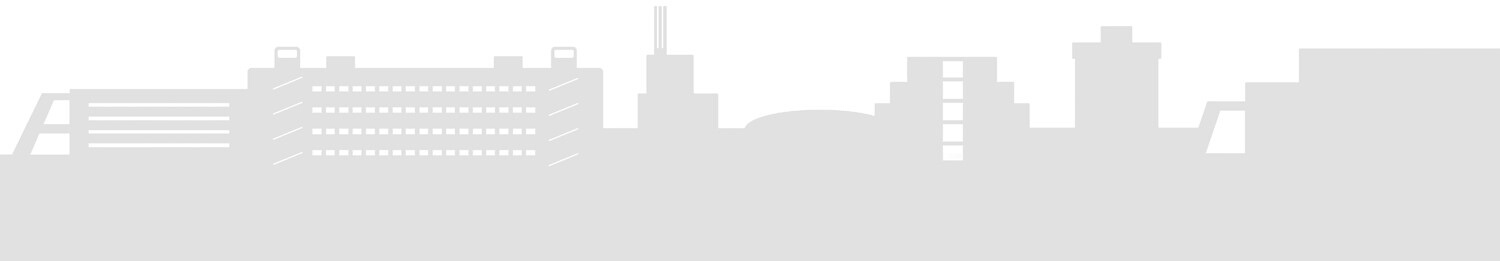